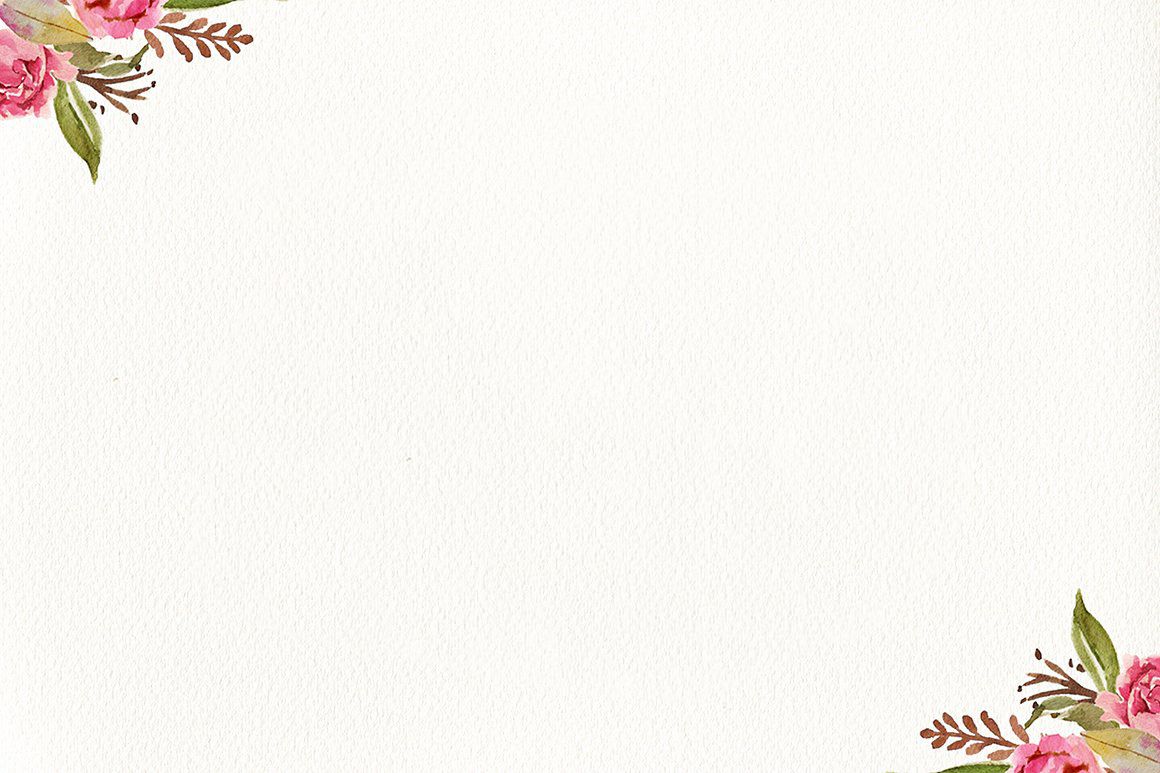 TRƯỜNG MẦM NON LONG BIÊN
LĨNH VỰC PHÁT TRIỂN NHẬN THỨC
Làm quen với toán
Đề tài: Phân biệt hình vuông, hình chữ nhật
Giáo viên: Đoàn Thu Hằng
Lứa tuổi: MGN ( 4-5 tuổi)
Năm học: 2022 - 2023
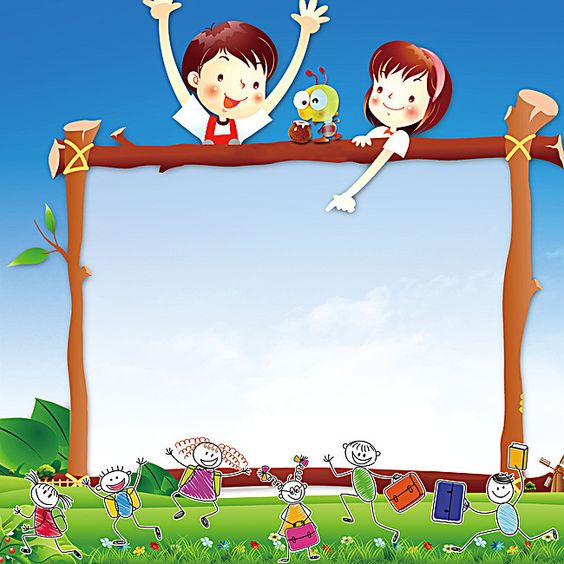 ÔN NHẬN BIẾT GỌI TÊN 
HÌNH VUÔNG, HÌNH CHỮ NHẬT
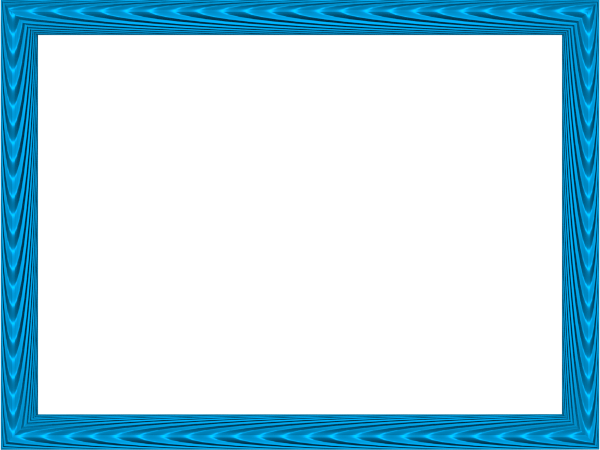 Cửa sổ hình gì?
Bức tranh này có gì?
Tia nắng ông mặt trời hình gì?
Thân nhà hình gì?
Ngôi nhà được ghép bởi những hình gì?
Cửa ra vào hình gì?
Hình vuông
Hình vuông
Hình chữ nhật
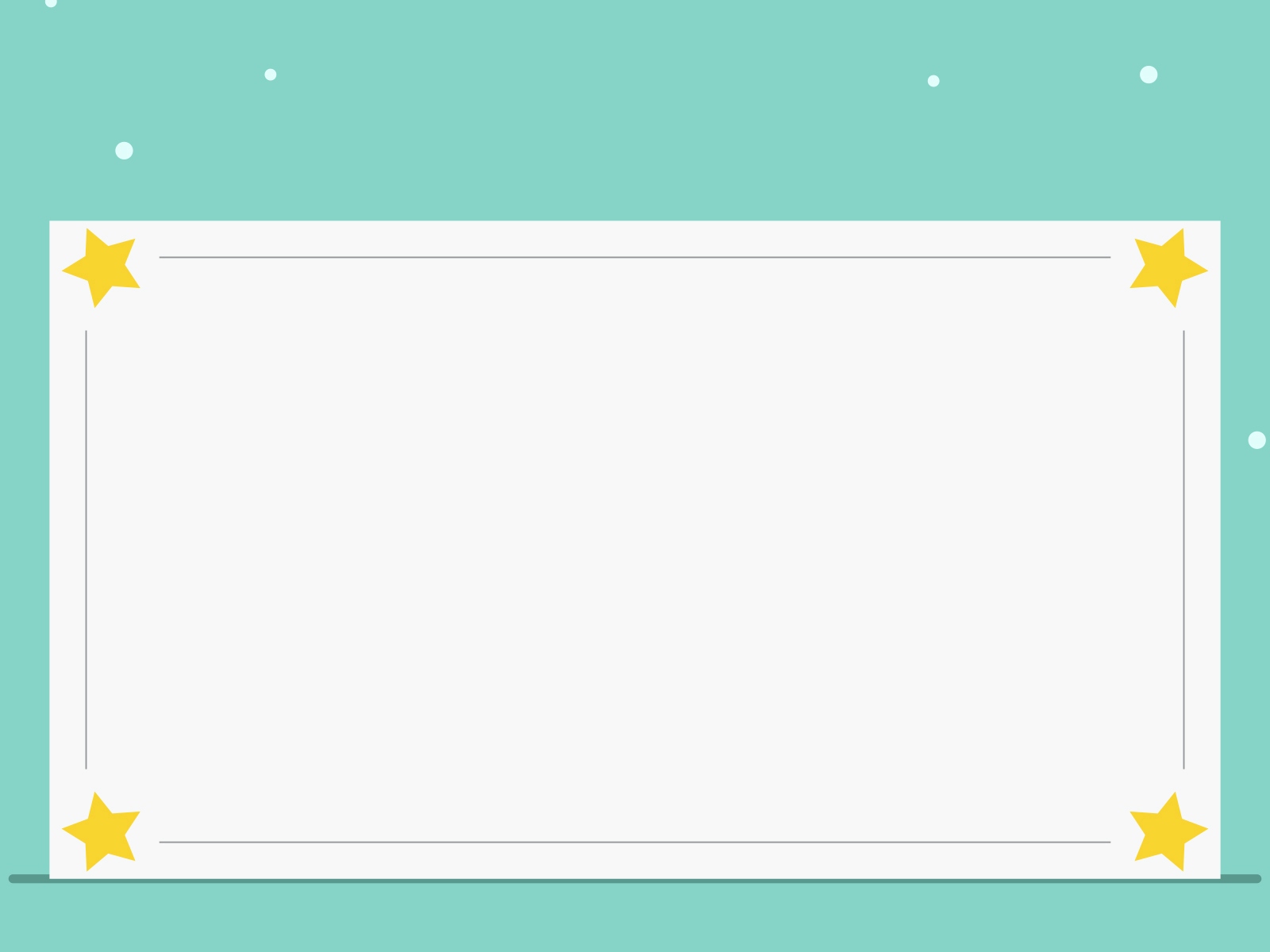 NHẬN BIẾT PHÂN BIỆT
 HÌNH VUÔNG, HÌNH CHỮ NHẬT
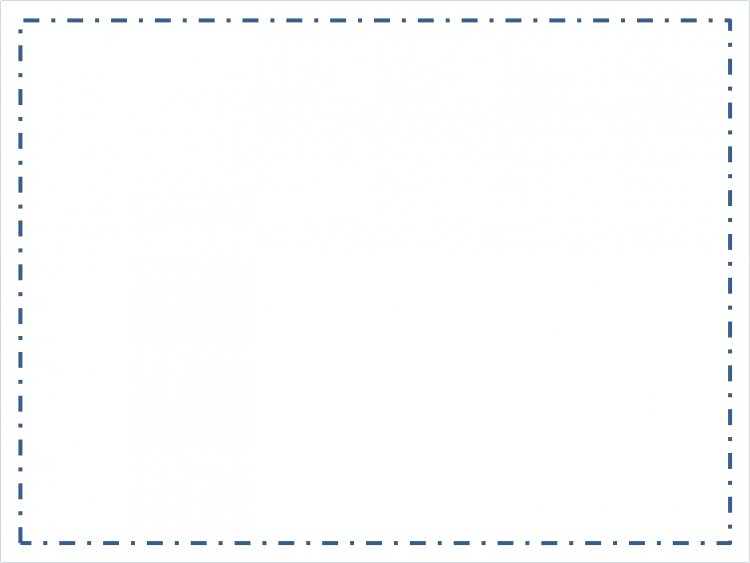 1
3
4
2
4 cạnh
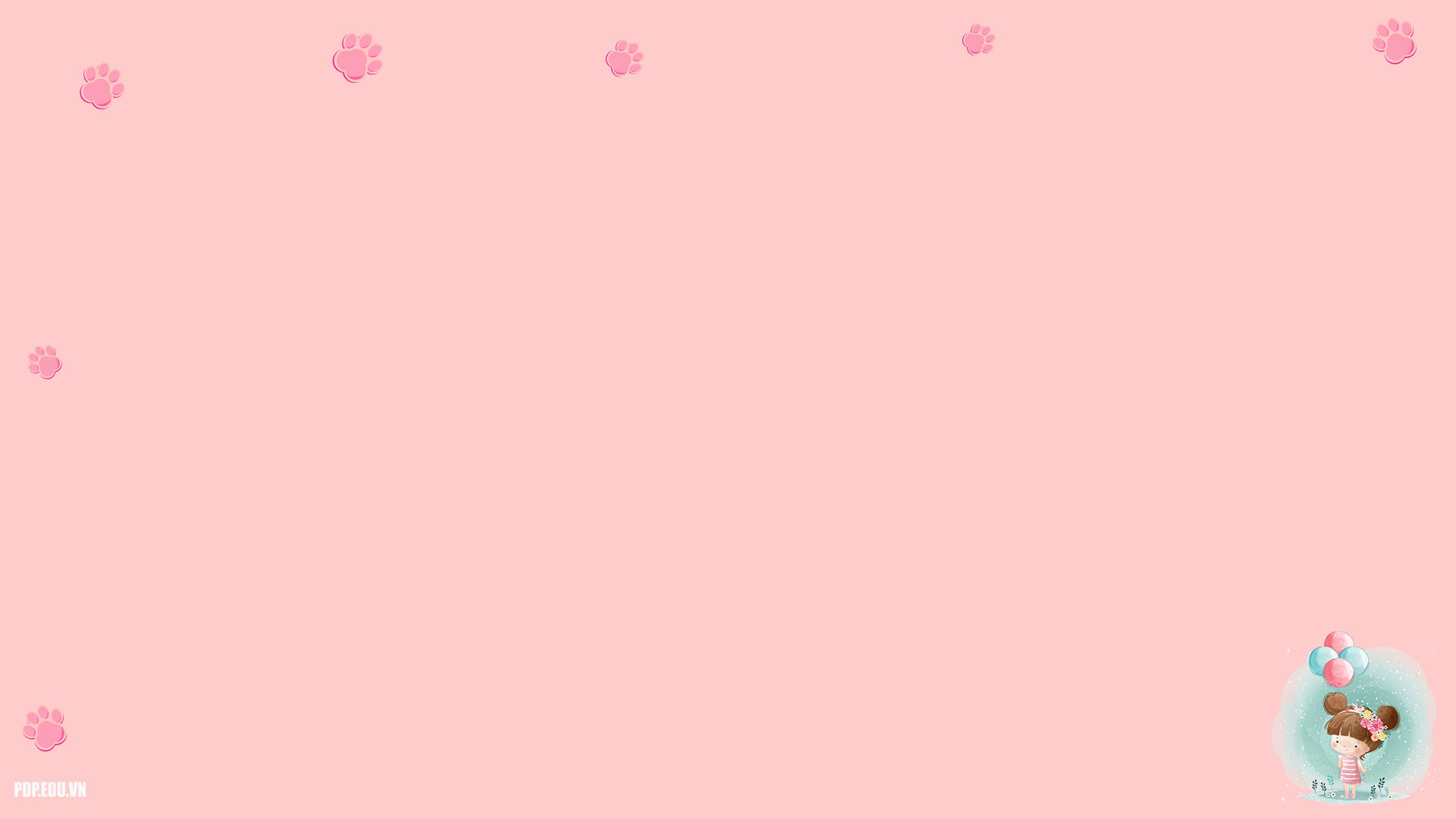 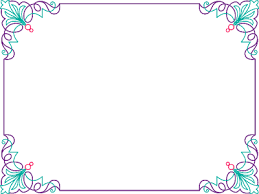 1
4
3
2
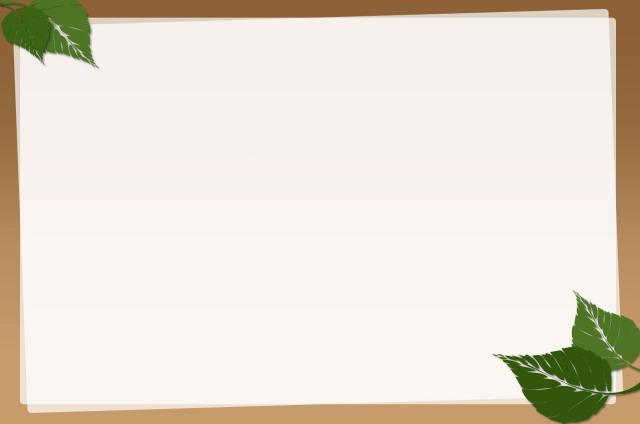 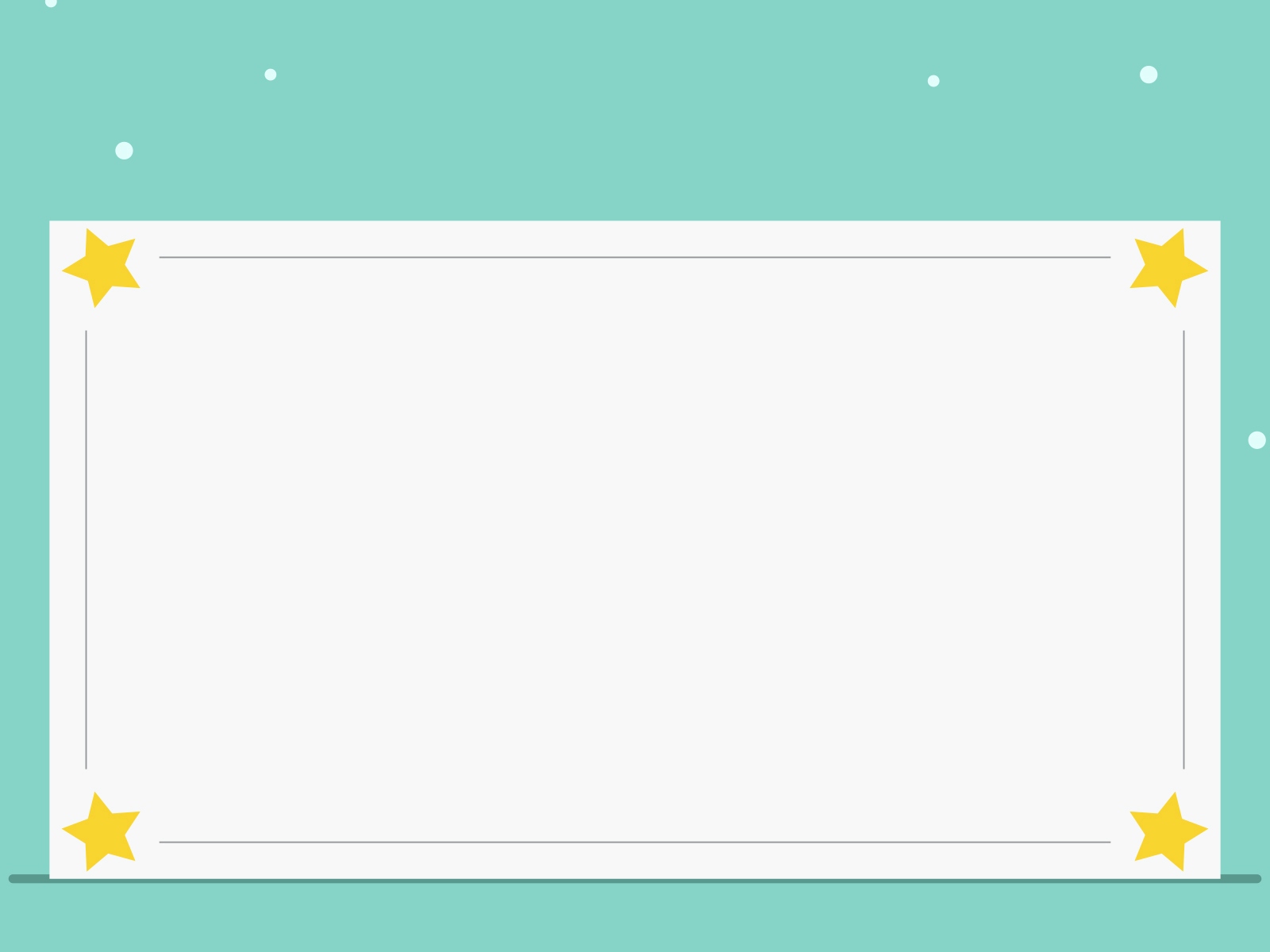 So sánh sự giống nhau và khác nhau
 hình vuông và hình chữ nhật
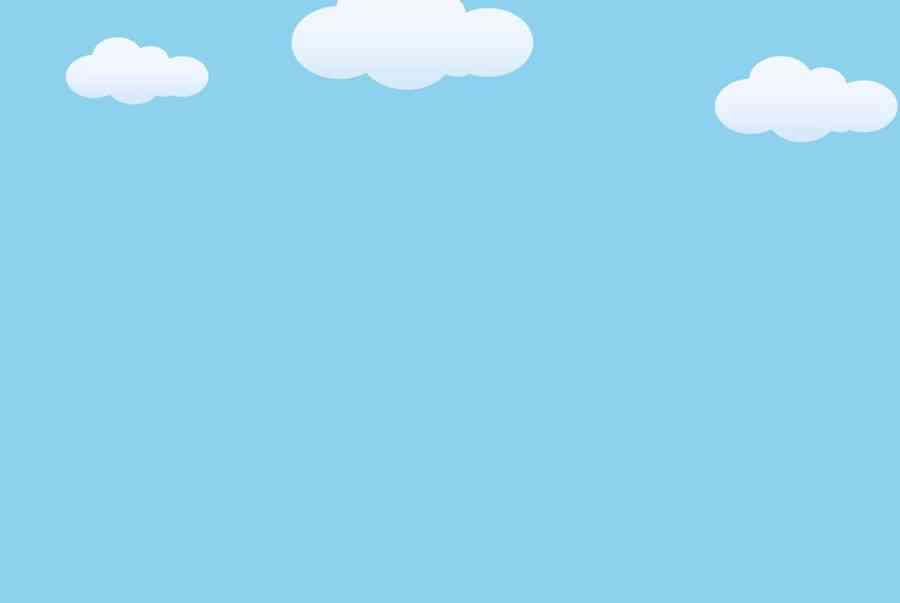 Sư giống nhau giữa hình vuông và hình chữ nhật
1
11
1
4
4
3
3
2
2
Có 4 cạnh
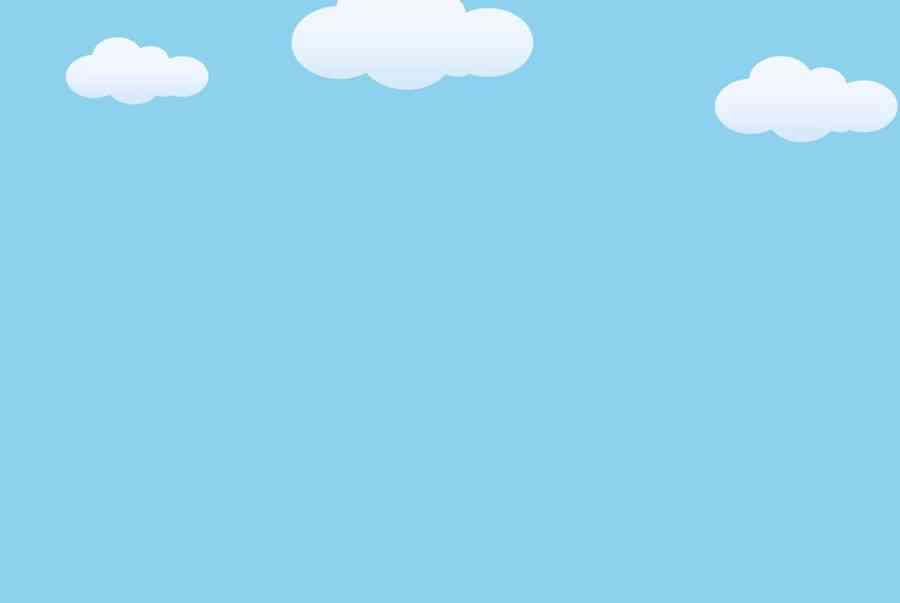 Sự khác nhau giữa hình vuông và hình chữ nhật
1
1
111
111
1
1
3
4
4
3
4
3
4
11
11
11
11
3
2
2
11
11
2
2
1
1
11
2
2
11
3
3
13331
4
4
11
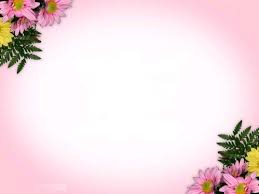 LUYỆN TẬP
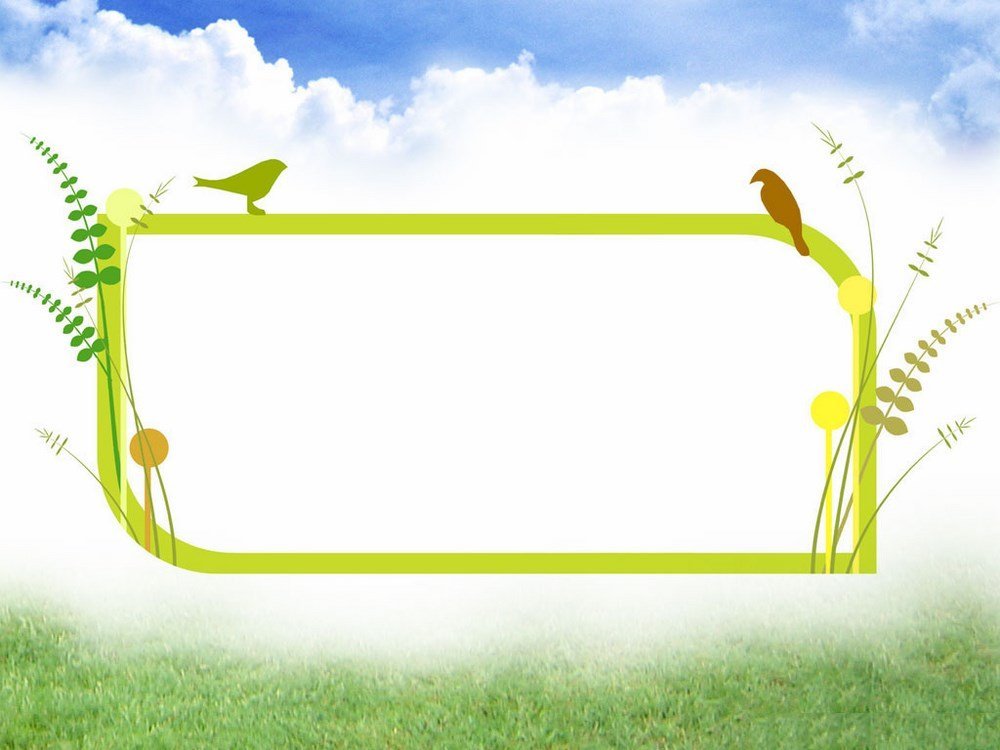 Trò chơi: Thi xem ai nhanh
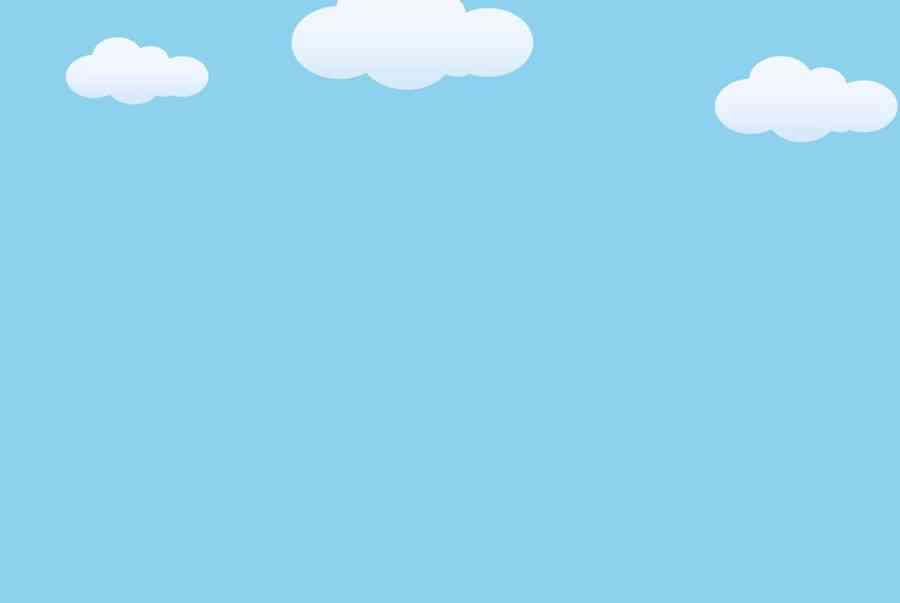 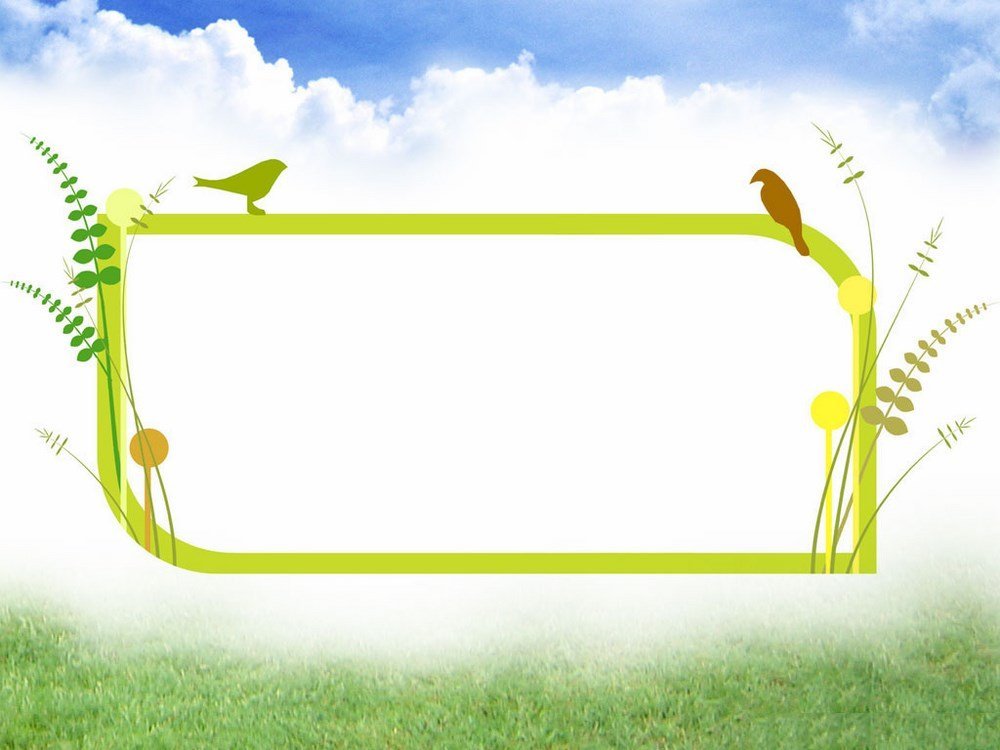 Trò chơi: Nhanh tay nhanh mắt
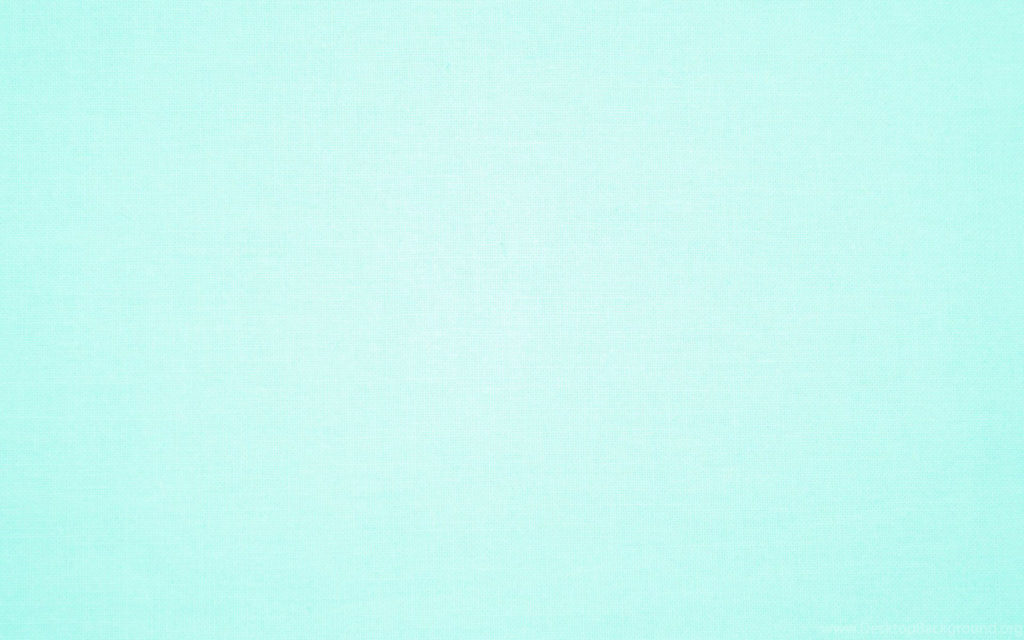 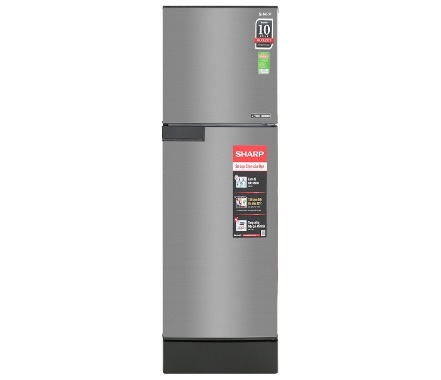 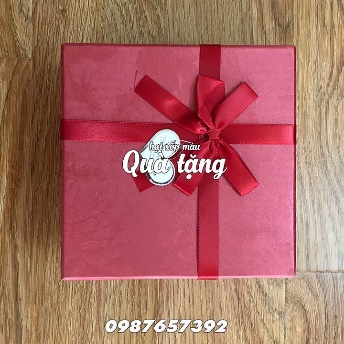 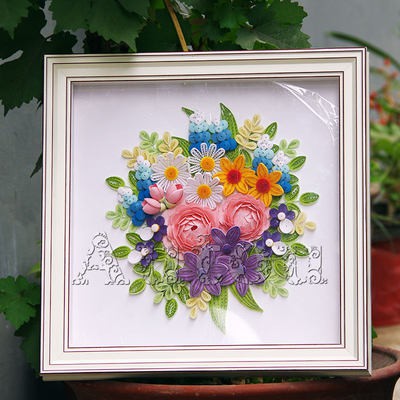 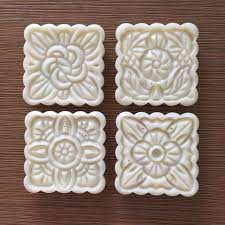 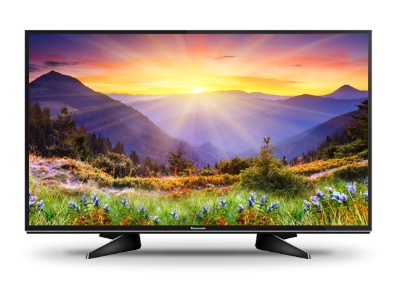 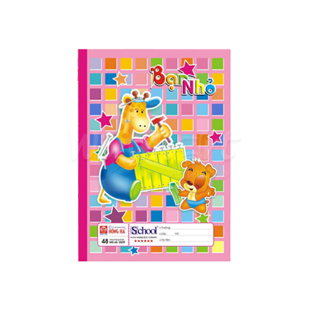